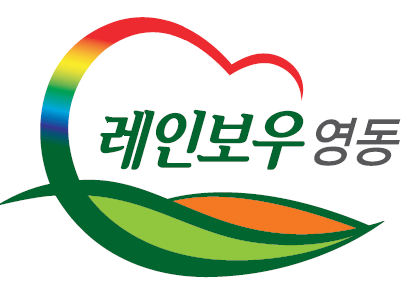 주간업무 추진계획
( 2024. 3. 18. ~ 3. 24.)
1. 2025년도 정부예산확보 추진상황 보고회
3. 18.(월) 08:30 / 상황실 / 30명
   ※ 군수님 하실 일 : 회의 주재 및 마무리 말씀
.
기 획 감 사 과
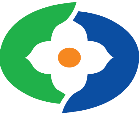 2. 3월 2차 의원간담회
3. 21.(목) 10:00 / 위원회 회의실
영동군 지속가능발전 기본전략 및 추진계획 수립용역 외 25건
.
3. 제2회 조례규칙심의회 
3. 21.(목) / 서면심의
영동군 긴급지원에 관한 조례 일부개정조례 공포안 외 7건
.
4. 2024년도 체육시설사업소 종합감사
3. 21.(목) ~ 3. 29.(금) / 기획감사과장 외 5명
2021년 수감 이후 현재까지 추진한 사무 전반
.
기 획 감 사 과
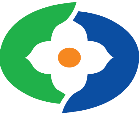 5.「찾아가는 무료 법률상담실」운영 
3. 22.(금) 11:00 / 매곡면 향기센터(보건지소 옆) / 명지성 변호사
민사·형사 ·행정 ·가사 소송, 법령해석, 세무상담 등
.
6. 2024년 1분기 신속집행 시군 부단체장 영상회의
3. 22.(금) 16:00 / 영상회의실 / 부군수님
집행현황 점검 및 부진사유, 향후대책 논의 등
   ※ 부군수님 하실 일 : 회의 참석
.